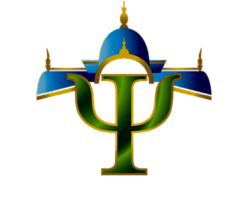 Вебінар
«Запобігання та протидія домашньому насильству»

10.01.2020
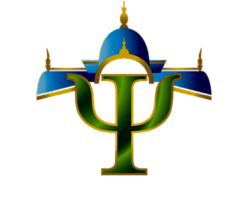 Нормативно-правові акти,що регламентують діяльність закладу освіти щодо запобігання та протидії домашньому насильству
Закон України від 07.12.2017 № 2229-VІІІ «Про запобігання та протидію домашньому насильству»
Закон України від 05.09.2017 № 2145-VІІІ «Про освіту»
Постанова КМУ від 22.08.2018 № 658 «Про затвердження порядку взаємодії суб’єктів, що здійснюють заходи у сфері запобігання та протидії домашньому насильству і насильству за однакою статі»
Наказ МОН України від 02.10.2018 № 1047 «Про затвердження методичних рекомендацій щодо виявлення, реагування на випадки домашнього насильства і взаємодії педагогічних працівників із іншими органами та службами»
Лист МОН України від 30.10.2018 № 1/9-656 «Про перелік діагностичних методик щодо виявлення та протидії домашньому насильству відносно дітей»
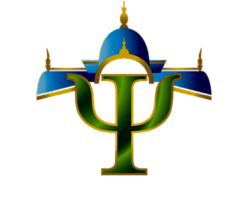 Визначення термінів
Жорстоке поводження з дитиною — це будь-які форми фізичного, психологічного, сексуального або економічного насильства над дитиною, зокрема домашнього насильства, а також будь-які незаконні угоди стосовно дитини, зокрема вербування, переміщення, переховування, передача або одержання дитини, вчинені з метою експлуатації, з використанням обману, шантажу чи уразливого стану дитини (ст. 1 Закону України «Про охорону дитинства»; ст. 3 Порядку взаємодії органів державної влади, органів місцевого  самоврядування, закладів та установ під час забезпечення соціального захисту дітей, які перебувають у складних життєвих обставинах, у тому числі таких, що можуть загрожувати їх життю та здоров’ю)
Жорстоке або погане поводження з дитиною – це всі форми фізичного і / або емоційного поганого поводження, сексуальне насильство, відсутність турботи, зневага, торгівля або інші форми експлуатації, здатні привести або призводять до фактичного збитку для здоров'я дитини, його виживання, розвитку чи гідності в контексті відносин відповідальності, довіри чи влади (1999 р., Нарада ВООЗ )
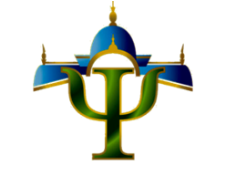 Визначення термінів
Насильство, на відміну від жорстокого поводження, - це будь-яке свідоме і навмисне (заздалегідь сплановане) застосування сили одного індивіда/групи людей проти іншого/інших (найчастіше — беззахисного/их) з метою встановлення над ним(и) влади і контролю. 

Насильство - це фізична, психологічна, сексуальна або інша дія чи комбінація цих дій однієї особи над іншою, що порушує гарантоване Конституцією України право громадянина на особисту недоторканість.

Насильство - навмисне застосування фізичної сили або влади, здійснене або у вигляді загрози, направлене проти себе, проти іншої особи, групи осіб або спільноти, результатом якого є (або є висока вірогідність цього) тілесні ушкодження, смерть, психологічна травма, відхилення в розвитку або різного роду збитки (ВООЗ).
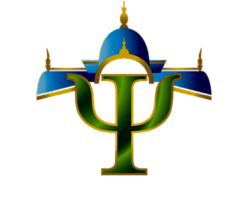 Визначення термінів
домашнє насильство – діяння (дії або бездіяльність) фізичного, сексуального, психологічного або економічного характеру, що вчиняються в сім’ї чи в межах місця проживання або між родичами, або між колишнім чи теперішнім подружжям, або між іншими особами, які спільно проживають (проживали) однією сім’єю, але не перебувають (не перебували) у родинних відносинах чи у шлюбі між собою, незалежно від того, чи проживає (проживала) особа, яка вчинила домашнє насильство, у тому самому місці, що й постраждала особа, а також погрози вчинення таких діянь (Закон України«Про запобігання та протидію домашньому насильству»)
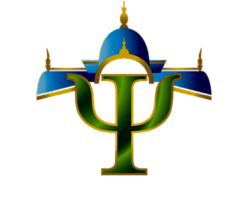 Види домашнього насильства  
 Економічне насильство 
 Психологічне насильство 
 Сексуальне насильство 
 Фізичне насильство 
(Закон України «Про запобігання та протидію домашньому насильству»)
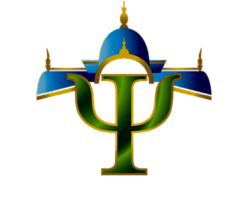 Основні ознаки домашнього насильства:

домашнє насильство завжди здійснюється за попереднього наміру, тобто умисно;
домашнє насильство здійснюється за умови певної переваги кривдника – це може бути вік, фізична сила, економічно вигідніше положення тощо.
дії кривдника порушують права і свободи жертви (право на свободу, вільне переміщення, свободу самовираження тощо);
насильницькі дії спричиняють шкоду (фізичну, психологічну, матеріальну).
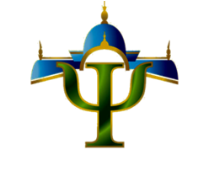 Ознаки виявлення випадків домашнього насильства (фізичне, психологічне, сексуальне, економічне)
(Наказ Міністерства освіти і науки України
від 02.10.2018 № 1047 «Про затвердження
методичних рекомендацій щодо виявлення, реагування
на випадки домашнього насильства і взаємодія
педагогічних працівників із іншими органами та
службами»)
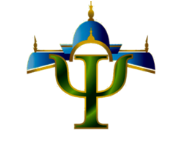 Жорстоке поводження з дитиною, домашнє насильство та булінг співвідносяться між собою наступним чином:
Всі ці діяння є проявами насильства (фізичного, психологічного, економічного, сексуального). 
При цьому жорстоке поводження з дитиною є всеохоплюючим поняттям та  може мати місце як у приватній, так і в публічній сфері (між членами сім’ї чи близькими особами, незнайомими особами, учасниками освітнього процесу тощо), 
домашнє насильство вчиняється у приватній сфері (тобто між членами сім’ї чи іншими родичами або близькими особами, незалежно від факту їх спільного проживання),
булінг – у публічній сфері (між учасниками освітнього процесу).
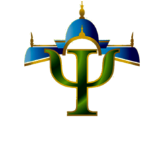 Визначення термінів
	Протидія домашньому насильству – система заходів, що здійснюються органами виконавчої влади, органами місцевого самоврядування, підприємствами, установами та організаціями, а також громадянами України, іноземцями та особами без громадянства, які перебувають в Україні на законних підставах, спрямованих на підвищення рівня обізнаності суспільства щодо форм, причин і наслідків домашнього насильства, формування нетерпимого ставлення до насильницької моделі поведінки у приватних стосунках, небайдужого ставлення до постраждалих осіб, насамперед до постраждалих дітей, викорінення дискримінаційних уявлень про соціальні ролі та обов’язки жінок і чоловіків, а також будь-яких звичаїв і традицій, що на них ґрунтуються (Закон України «Про запобігання та протидію домашньому насильству» ).
Алгоритм дій у разі виявлення ознак               чи фактів, що можуть вказувати на                      вчинення насильства щодо дитини
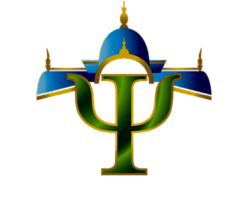 Керівник закладу освіти 
Забезпечує:
 реалізацію у закладі освіти заходів у сфері запобігання та протидії домашньому насильству;
проведення з учасниками освітнього процесу виховної роботи з протидії та запобігання насильству;
здійснення з учасниками освітнього процесу інформаційно-просвітницьких заходів з питань запобігання та протидії насильству, у тому числі стосовно дітей та за участю дітей;
організацію роботи практичного психолога, соціального педагога з постраждалими дітьми;
визначення уповноваженого спеціаліста з числа працівників закладу для проведення невідкладних заходів реагування у разі виявлення фактів насильства та/або отримання заяв/повідомлень від постраждалої особи, інших осіб.
Уповноважена особа, що здійснює невідкладні заходи                реагування у разі виявлення фактів насильства та/або         отримання заяв/повідомлень від постраждалої особи/інших осіб:
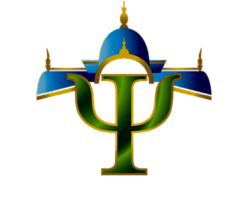 інформує керівника закладу про ситуацію насильства або загрозу його вчинення;
протягом доби за допомогою телефонного зв’язку, електронної пошти інформує уповноважений підрозділ органу Національної поліції та службу у справах дітей (у випадку, коли постраждалою особою та/або кривдником є дитина);
забезпечує організацію надання медичної допомоги (у разі потреби);
фіксує необхідну інформацію в журналі реєстрації фактів виявлення (звернення) про вчинення домашнього насильства;
повідомляє працівників психологічної служби закладу освіти;
у разі виникнення підозри щодо домашнього насильства або реальної загрози його вчинення, зустрічається з дитиною, стосовно якої є інформація, намагається розговорити, встановити контакт, довірливі стосунки, надає емоційну підтримку;
якщо в процесі розмови дитина підтверджує факт насильства щодо неї, з’ясовує терміни подій, які відбулися з дитиною, та можливості.
Практичний психолог,                 соціальний педагог:
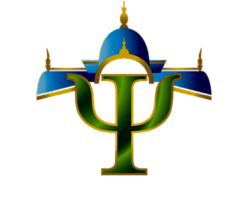 при отриманні інформації/повідомлення та/або у ситуації особистого виявлення факту домашнього насильства або загрози його вчинення передає інформацію для подальшого реагування керівнику закладу або уповноваженій особі;
забезпечує організацію надання медичної допомоги (у разі потреби);
 може провести первинне опитування дитини;
не залишає дитину наодинці;
забезпечує психологічний супровід та соціально-педагогічний патронаж в системі освіти з дітьми та їх батьками; проведення з батьками та іншими учасниками освітнього процесу роз’яснювальної та виховної роботи із запобігання, протидії негативним наслідкам домашнього насильства;
бере участь (у разі необхідності) в оцінці рівня безпеки, в проведенні оцінки потреб дитини та у роботі мультидисциплінарної команди виконавчого комітету міста/району/ОТГ з надання соціальних послуг дитині з родиною (за погодженням з керівником закладу).